Пилипенко Елена АлексеевнаМагистр юриспруденции, член «Ассоциации юристов России», советник государственной гражданской службы 3 класса, руководитель юридического центра
Интеллектуальные права. 
Особенности заключения таких договоров.
ПРОГРАММА
1. Договор об отчуждении исключительного права
2. Лицензионный договор

3. Договор авторского заказа
4. Ответы на вопросы.
Договор об отчуждении исключительного права
По договору об отчуждении исключительного права правообладатель передает или обязуется передать принадлежащее ему исключительное право на результат интеллектуальной деятельности в полном объеме приобретателю (п. 1 ст. 1234 ГК РФ).
Договор об отчуждении исключительного права заключается в письменной форме, несоблюдение которой влечет его недействительность.
У любого договора есть существенные условия, отсутствие которых приводит к незаключенности такого договора.
Существенными условиями договора об отчуждении исключительного права являются:
-предмет договора, который определяется путем указания на результат интеллектуальной деятельности или на средство индивидуализации с указанием в соответствующих случаях номера документа, удостоверяющего исключительное право на такой результат или на такое средство. Это может быть патент, свидетельство;
-условие о размере вознаграждения или порядке его определения, если договор возмездный. Выплата вознаграждения может быть предусмотрена в форме фиксированных разовых или периодических платежей, процентных отчислений от дохода (выручки) либо в иной форме.
При заключении договоров возникает вопрос: необходима ли регистрация перехода прав и в каких случаях?
Государственной регистрации подлежит переход исключительного права по договору в случае, если регистрации подлежит соответствующий результат интеллектуальной деятельности или средство индивидуализации.
Несоблюдение требования о госрегистрации не влечет недействительности самого договора. Но, если такое требование не соблюдено, переход исключительного права по договору об отчуждении исключительного права считается несостоявшимся (п. 6 ст. 1232 ГК РФ, п. 37 Постановления Пленума Верховного Суда РФ от 23.04.2019 N 10).
Закон связывает переход исключительного права с госрегистрацией, а именно: если переход исключительного права по договору подлежит госрегистрации, то исключительное право на такой результат или на такое средство переходит от правообладателя к приобретателю в момент госрегистрации (п. 4 ст. 1234 ГК РФ). 

Государственной регистрации подлежит переход исключительного права на следующие результаты интеллектуальной деятельности или средства индивидуализации:
изобретения, полезные модели, промышленные образцы (п. 2 ст. 1369 ГК РФ);
товарные знаки и знаки обслуживания (п. 2 ст. 1490 ГК РФ);
селекционные достижения (ст. 1414 ГК РФ);
программы для ЭВМ и базы данных (если программа или база данных была зарегистрирована по желанию правообладателя) (п. 4 ст. 1259, ст. 1262 ГК РФ);
топологии интегральных микросхем (если топология была зарегистрирована по желанию правообладателя) (п. 1 ст. 1452, п. 2 ст. 1460 ГК РФ).
Порядок и условия государственной регистрации устанавливаются Правительством РФ:
Постановление Правительства РФ от 24.12.2015 N 1416 "О государственной регистрации распоряжения исключительным правом на изобретение, полезную модель, промышленный образец, товарный знак, знак обслуживания, зарегистрированные топологию интегральной микросхемы, программу для ЭВМ, базу данных по договору и перехода исключительного права на них без договора";
Постановление Правительства РФ от 30.04.2009 N 384 "Об утверждении Правил государственной регистрации договоров о распоряжении исключительным правом на селекционное достижение и перехода такого права без договора".


Не допускается заключение договора об отчуждении исключительного права на фирменное наименование (п. 2 ст. 1474, п. 1 ст. 1229 ГК РФ).
Право использования коммерческого обозначения может быть предоставлено правообладателем другому лицу только на основании договора аренды предприятия или договора коммерческой концессии (п. 5 ст. 1539 ГК РФ).
Кроме того, установлены ограничения в отношении возможности заключить договор об отчуждении исключительного права на товарный знак, в том числе включающий в качестве неохраняемого элемента географическое указание или наименование места происхождения товара, и на коммерческое обозначение (п.п. 2, 3 ст. 1488, п. 4 ст. 1539 ГК РФ).
Лицензионный договор
По лицензионному договору одна сторона — обладатель исключительного права (лицензиар) предоставляет или обязуется предоставить другой стороне (лицензиату) возможность использования объектов интеллектуальной собственности только в пределах, которые предусмотрены договором.


В соответствии со ст. 1236 ГК РФ лицензионные договоры могут быть двух видов: исключительная лицензия и простая (неисключительная) лицензия.
Лицензионным договором может быть определено, что лицензиар может заключать аналогичные договоры и с другими лицами (простая (неисключительная) лицензия). Но может иметь место исключительная лицензия, в таком случае лицензиар такого права не имеет.
Исключительную и неисключительную лицензии можно совместить, даже в одном договоре в отношении разных способов использования или разных товаров/услуг. В случае если лицензии распространяются на разные способы использования объекта, то возможно прописать в договоре оба варианта использования — как простой, так и исключительный.
По общему правилу лицензионный договор заключается в письменной форме (исключением является договор о предоставлении права использования произведения в периодическом печатном издании — он может быть заключен в устной форме согласно п. 2 ст. 1286 ГК РФ). Несоблюдение этого требования влечет ничтожность договора.

При наличии письменного согласия лицензиара лицензиат может предоставить право использования результата интеллектуальной деятельности или средства индивидуализации другому лицу по сублицензионному договору.

Согласие на заключение сублицензионного договора может быть выражено в тексте самого лицензионного договора, а также в отдельном документе.

При этом лицензиар вправе разрешить заключать сублицензионные договоры только в отношении отдельных способов использования результата интеллектуальной деятельности или средства индивидуализации из числа тех, которые были предоставлены лицензиату.

Лицензиар может отозвать согласие на заключение сублицензионного договора, но сделать это нужно до момента заключения такого договора с возмещением убытков, вызванных таким отзывом.
Существенными условиями лицензионного договора являются:
предмет договора путем указания на результат интеллектуальной деятельности или на средство индивидуализации, право использования которых предоставляется по договору, с указанием в соответствующих случаях номера документа, удостоверяющего исключительное право на такой результат или на такое средство (патент, свидетельство) (пп. 1 п. 6 ст. 1235 ГК РФ);
способы использования результата интеллектуальной деятельности или средства индивидуализации (пп. 2 п. 6 ст. 1235 ГК РФ);
условие о размере вознаграждения или порядке его определения (для возмездного лицензионного договора).

В случае заключения лицензионного договора о предоставлении права использования товарного знака в тексте договора должен содержаться перечень товаров, в отношении которых предоставляется право использования такого товарного знака.
В лицензионном договоре выплата лицензиару вознаграждения может быть предусмотрена несколькими способами, но чаще всего это:
разовый фиксированный платеж;
периодические платежи;
процентные отчисления от дохода;
комбинированные способы, например, первоначальная выплата фиксированного размера, а затем отчисления в виде процентов с дохода.
Пример из судебной практики
Истец — ИП Кожин обратился в суд за компенсацией за нарушение исключительного права на произведение изобразительного искусства, так как являлся владельцем исключительных прав на картину "Иван Купала. Гадание на венках". Ответчиком явилось ООО "Тура", которое незаконно разместило на своем сайте указанное произведение.

ООО "Тура" скопировало изображение из Википедии, там картина была размещена на условиях лицензии CC BY-SA, одно из требований которой — указание автора произведения. А ООО "Тура" при размещении картины на сайте не написало имя автора (художника Кожина). Поэтому суд признал, что отсутствие указания на автора произведения и ссылки на соответствующую лицензию является несоблюдением обязательных условий лицензии, а значит имеет место внедоговорное использование произведения без согласия правообладателя, и взыскал компенсацию.
Договор авторского заказа
Договор авторского заказа, по которому автор создает произведение для заказчика, может предусматривать отчуждение заказчику исключительного права на произведение, которое должно быть создано автором, или предоставление заказчику права использования этого произведения в установленных договором пределах.

В зависимости от условий и объема переданных прав к такому договору соответственно применяются правила либо договора об отчуждении исключительного права, либо лицензионного договора.

В договоре авторского заказа должны быть определены основные признаки (критерии, характеристики) создаваемого произведения. Чем подробнее в тексте договора будет определено произведение, тем меньше вероятности возникновения споров между сторонами по поводу выполненного объема обязанностей.
Существенным условием договора авторского заказа является срок его исполнения, при отсутствии такого условия договор считается незаключенным (п. 1 ст. 1289 ГК РФ).

Автор несет ответственность за неисполнение или ненадлежащее исполнение договора и в случае нарушений своих обязательств обязан возвратить заказчику аванс, а также уплатить ему неустойку, если она предусмотрена договором. При этом общий размер указанных выплат ограничен суммой реального ущерба, причиненного заказчику.
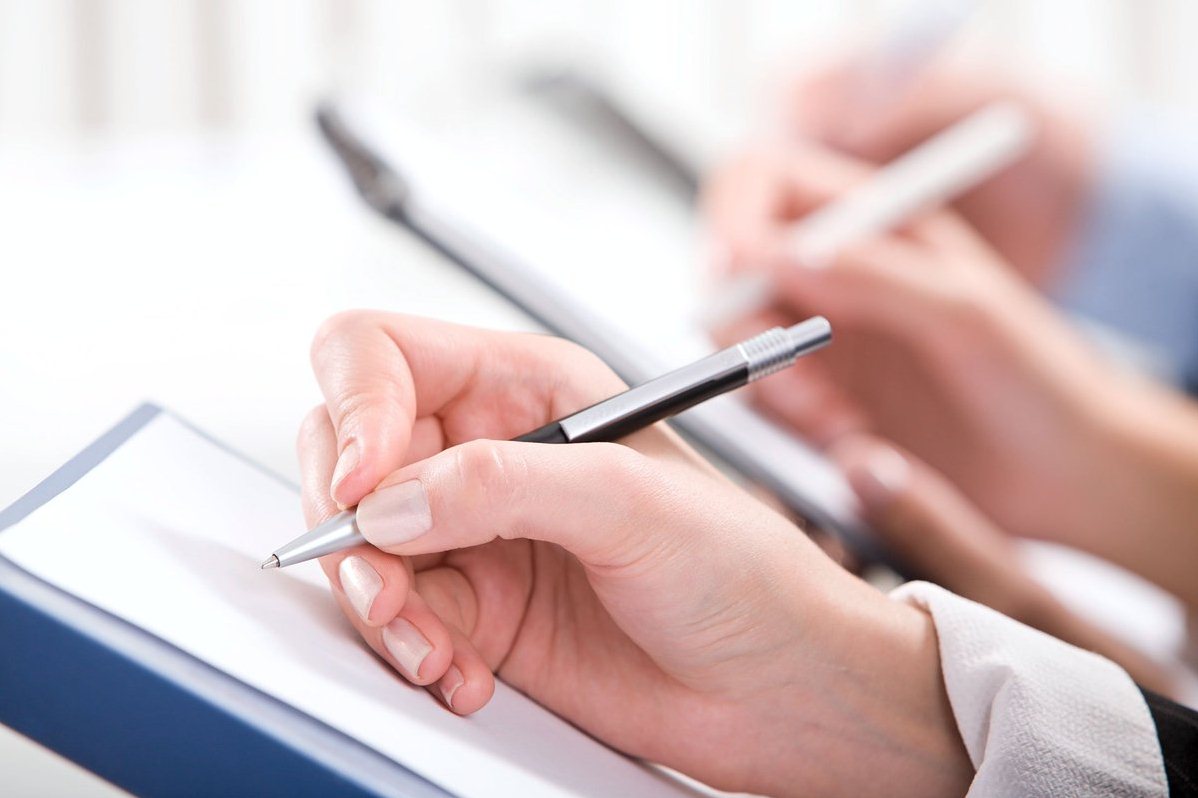 КОНТАКТЫ
Пилипенко Елена Алексеевна
Магистр Юриспруденции
Член Ассоциации Юристов России
г.Брянск, ул. Ромашина д.32
тц «Одиссей», 2 этаж, офис «Юрист»
тел. 8 910 232 91 90
эл.почта::elena@pilipenko32.ru
Сайт: pilipenko32.ru
СПАСИБО 
ЗА ВНИМАНИЕ!